Detail-Replicating Shape Stretching
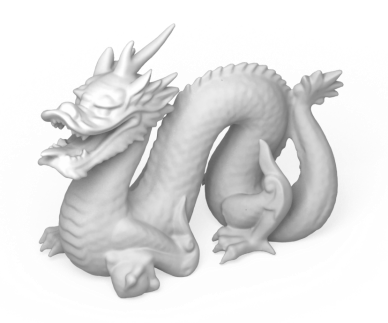 M.Sc. Thesis Defense
Ibraheem A. Alhashim
[Speaker Notes: Good morning (and evening)
- Present my Master Thesis
- A mesh stretching tool with surface details replication]
1
Outline
Introduction
Problem Description
Related Work
Our Algorithm
Results
Conclusion & Future Work
February 11, 2011
Detail-Replicating Shape Stretching
[Speaker Notes: Start with…

1) Intro: talk a bit about motivation for this work

2) Problem: describe the problem, the challenges, and goals

3) Related: briefly go over recent deformation methods

4) Algo: detail our algorithm and discuss some of the limitations

5) Results: show a variety of examples made with our method

6) Conc: And finally conclude with a summary and present some ideas for future work]
2
Introduction
Mesh deformation & Editing
Advancement computing and laser scanners allow for highly detailed 3D shapes
Manual modifications are time consuming
Editing methods that are effective & automatic
Recent works focus on structure & detail preservation
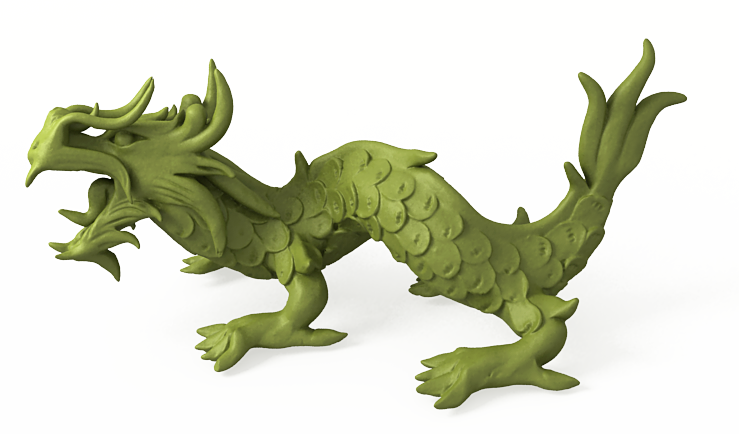 February 11, 2011
Detail-Replicating Shape Stretching
[Speaker Notes: Nowadays, we deal with large, detailed models

Manual deformations are challenging

We are looking for methods

recent work focus on detail and structure preservation]
3
Introduction
Detail preservation
Under small deformations
Translation, bending, twisting
However, stretching is not applicable
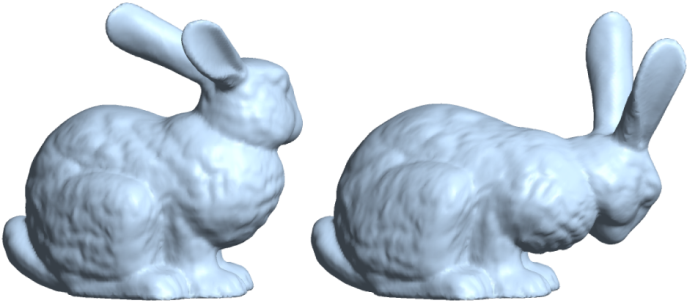 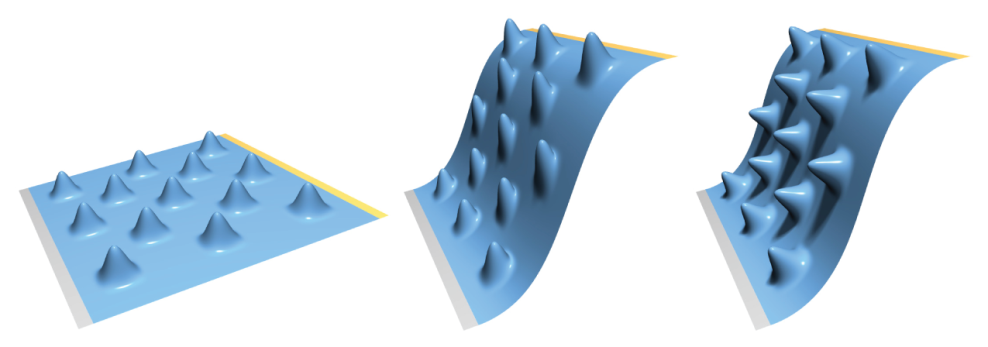 February 11, 2011
Detail-Replicating Shape Stretching
[Speaker Notes: State of the art mesh deformations can preserve details under small rigid transformations

However, stretching is not applicable]
4
Introduction
Structure preservation
Scaling and stretching
Non-homogeneous resizing, iWIRES
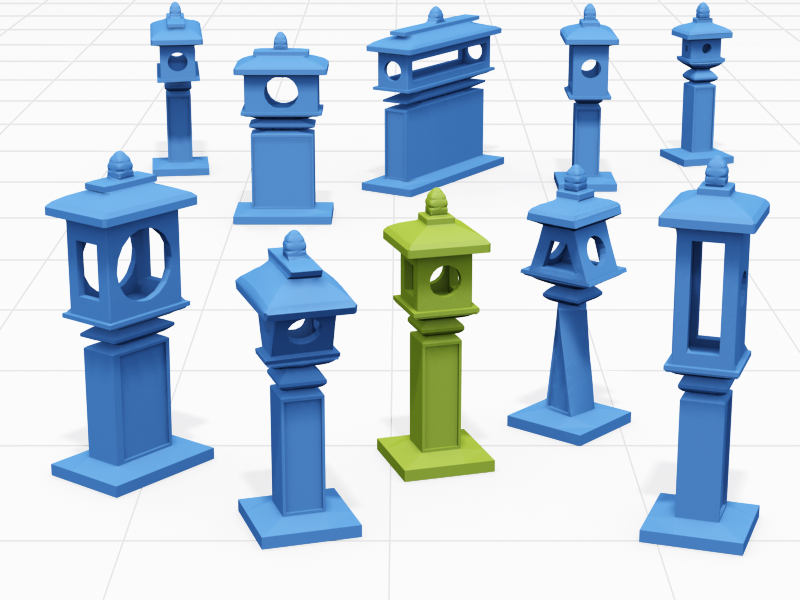 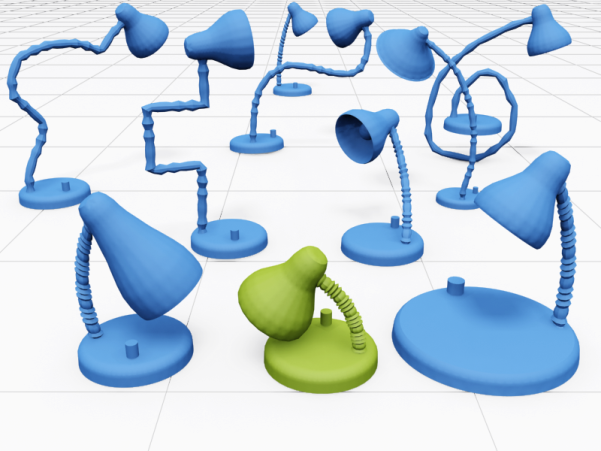 February 11, 2011
Detail-Replicating Shape Stretching
[Speaker Notes: Other methods preserve the ‘Structure’ or high-level properties of the shape

smaller details might be distorted (lamp)]
5
Introduction
What about surface details?
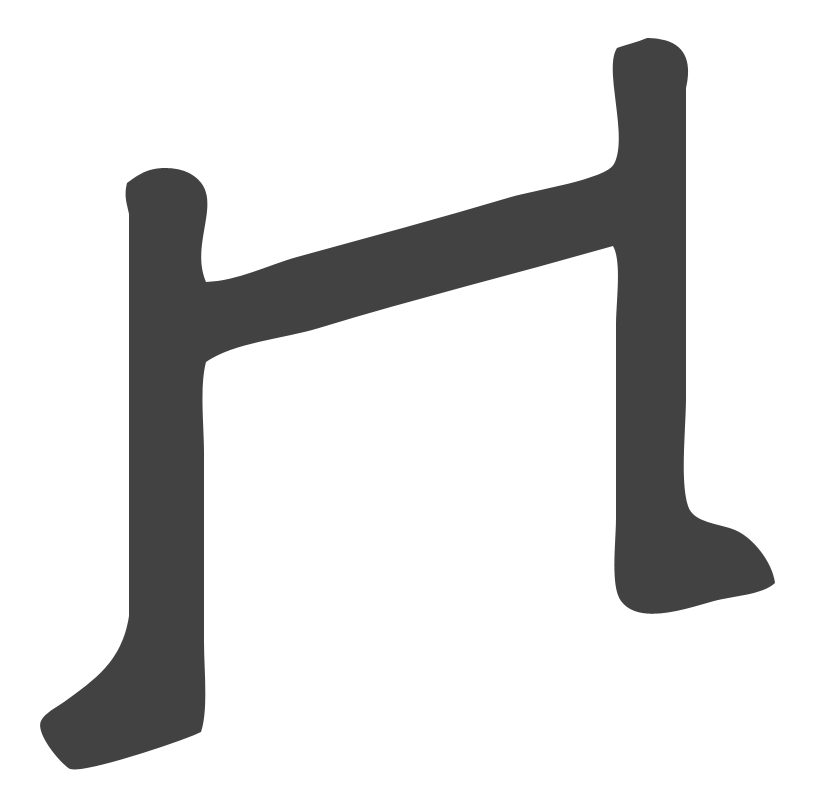 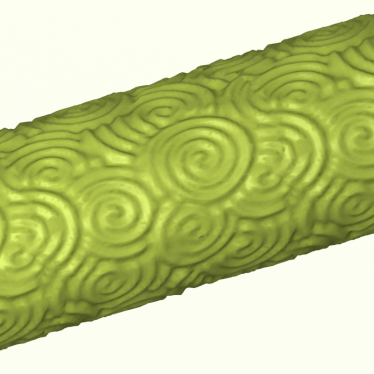 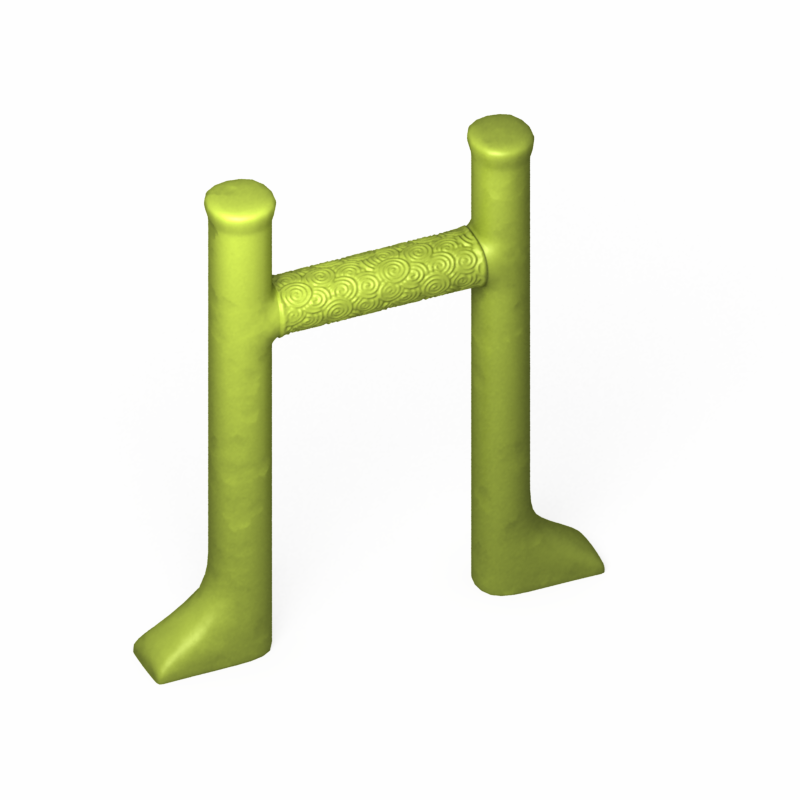 ?
February 11, 2011
Detail-Replicating Shape Stretching
[Speaker Notes: - None of these methods consider the distortions when performing stretching of meshes with surface details

- In this thesis, we would like to explore this problem]
6
Outline
Introduction
Problem Description
Related Work
Our Algorithm
Results
Conclusion & Future Work
February 11, 2011
Detail-Replicating Shape Stretching
[Speaker Notes: We now describe the problem, its challenges, and some of the goals we are trying to achieve]
7
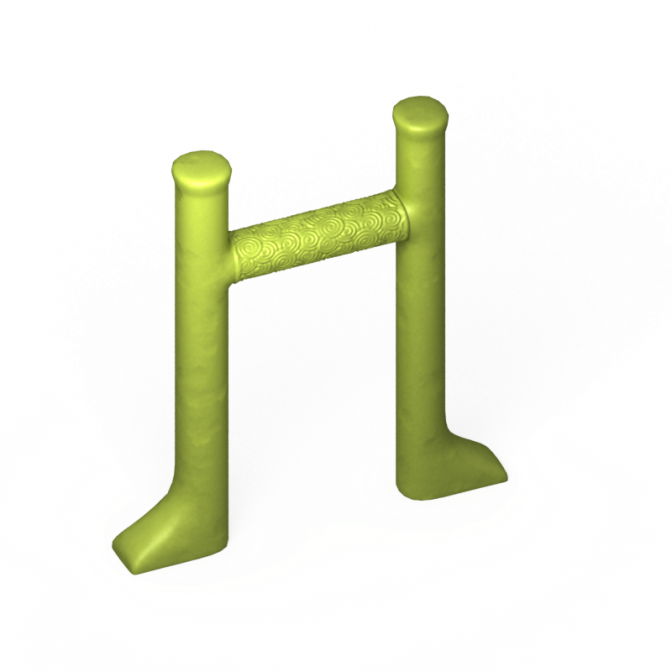 Problem Description
Stretching shapes with surface details
Input shape
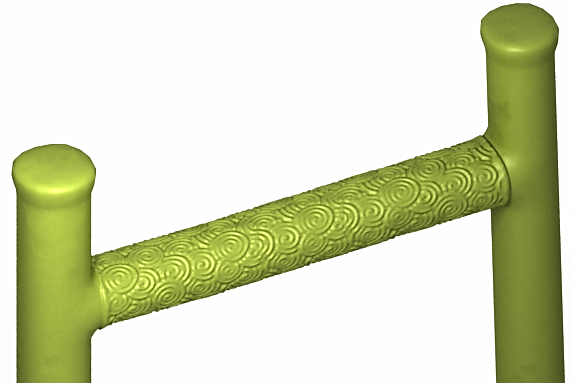 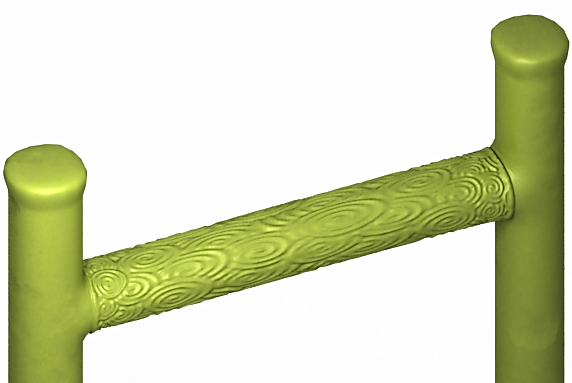 FFD (interpolate)
Detail-replicating stretching
February 11, 2011
Detail-Replicating Shape Stretching
[Speaker Notes: Given the following input shape

When we apply a stretch

FFD, such as embedding the shape in a deformation grid, would distort the details

The more intuitive behavior we might expect is to be able to stretch the mesh and retain the similar look of that of the source’s surface details]
8
Problem Description
Challenges
Identifying & extracting surface details
Boundaries
Generality
Larger search space in 3D
Artifacts of synthesis
Visible seams
Repetitive appearance
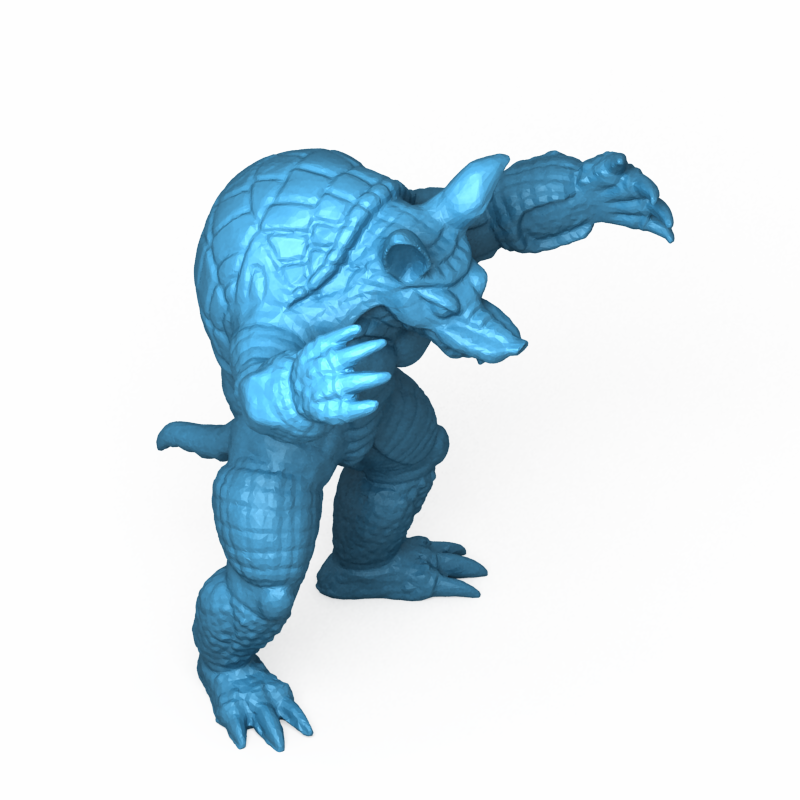 February 11, 2011
Detail-Replicating Shape Stretching
[Speaker Notes: Some of the challenges are

Defining what are the details and what regions do they cover?

Unlike 2D : no color information, also work on surfaces rather than on a plane

Need to be careful about the synthesis]
9
Problem Description
Goals
Ensure continuity
Preserve shape & frequency of details
Artistic control
Efficiency
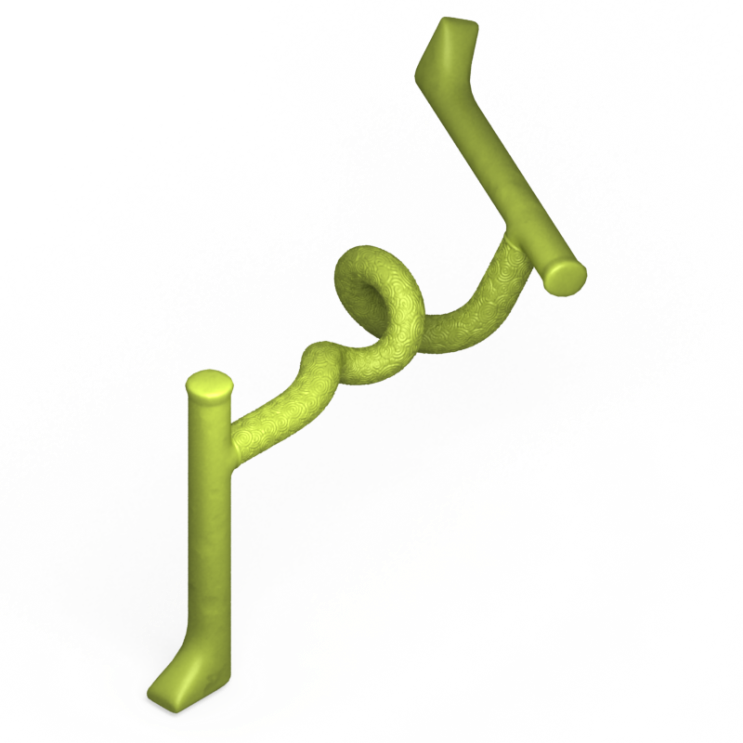 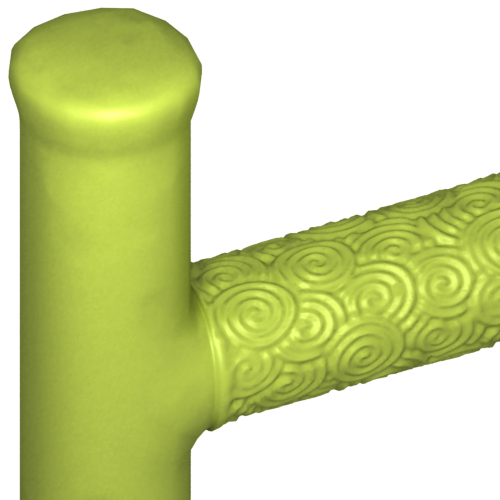 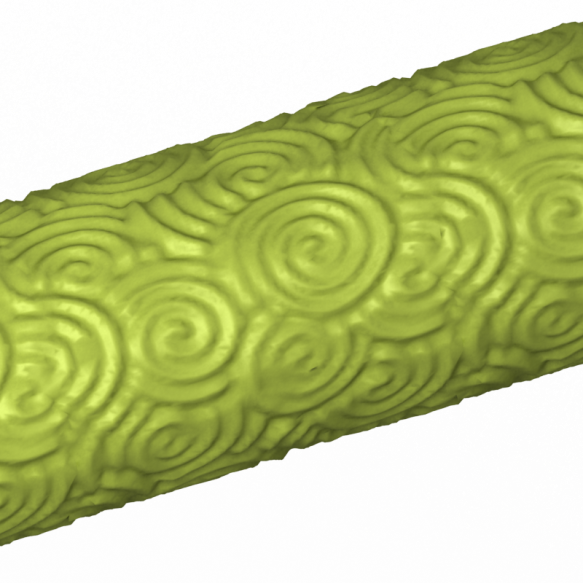 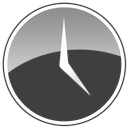 February 11, 2011
Detail-Replicating Shape Stretching
[Speaker Notes: When performing a stretching operation we would like to:

- ensure…]
10
Problem Statement
Given a 3D shape containing surface details, we would like to apply stretching operations while maintaining the appearance of preserved surface details
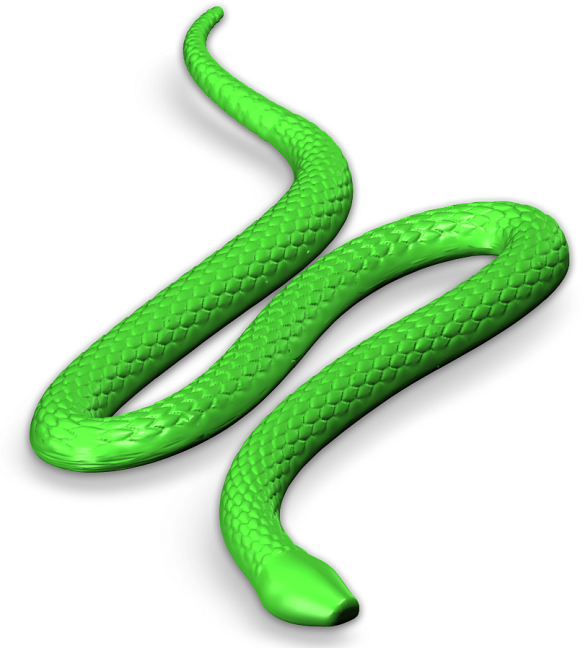 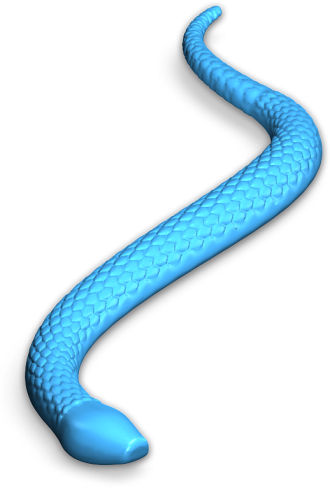 stretch
February 11, 2011
Detail-Replicating Shape Stretching
[Speaker Notes: …. as stretching will clearly distort surface details]
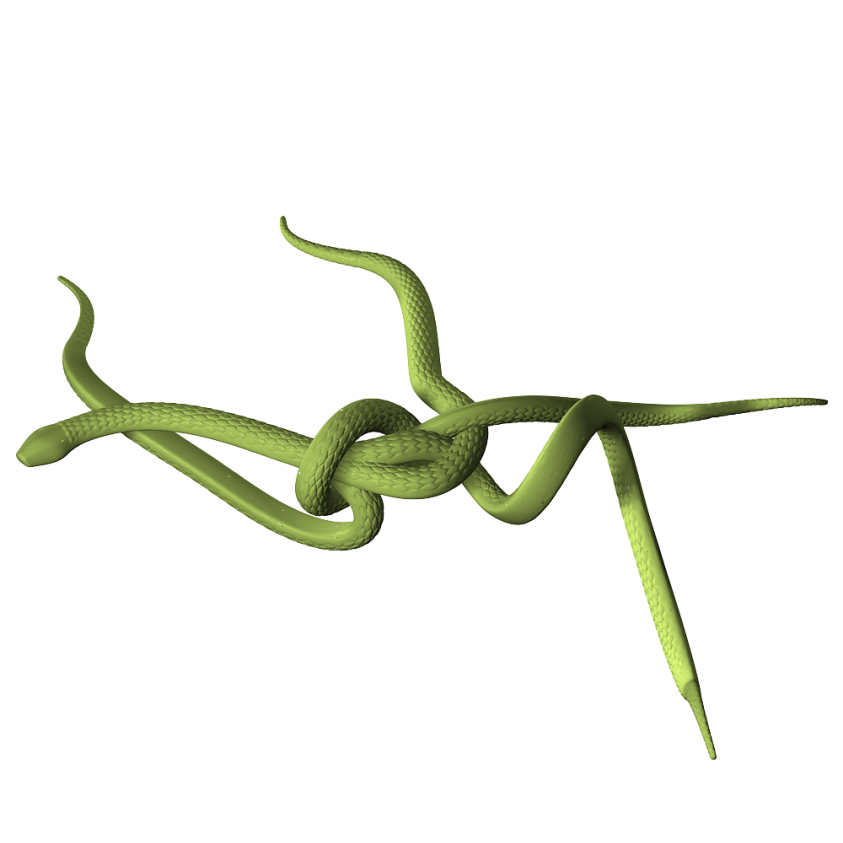 11
Applications
Shape variation
Change style by elongating part
Easily resize models from different sources
Save time when populating a scene
Add randomness to parts of objects / characters
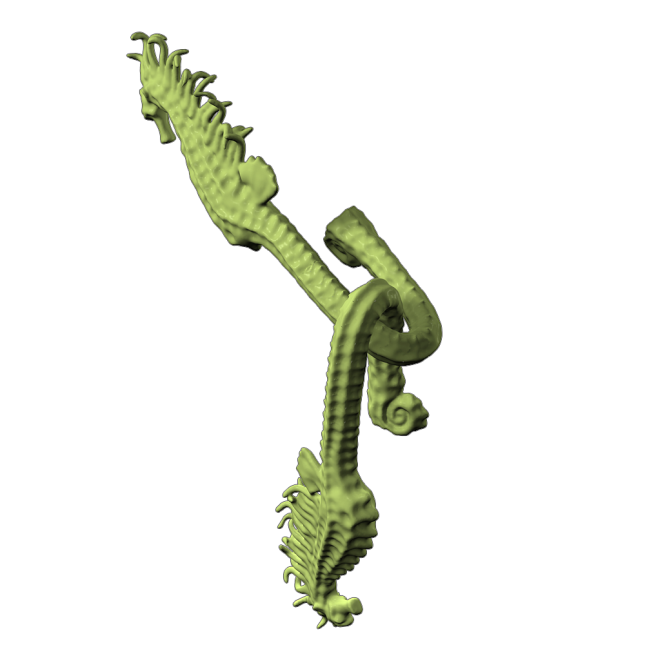 February 11, 2011
Detail-Replicating Shape Stretching
[Speaker Notes: These are some shapes stretched with our method.

Snake from shorter snake.

Seahorse tale]
12
Outline
Introduction
Problem Description
Related Work
Our Algorithm
Results
Conclusion & Future Work
February 11, 2011
Detail-Replicating Shape Stretching
[Speaker Notes: We now go over some of the related work on the topic of deformation and detail replication]
13
Introduction
3D Deformations exhibition
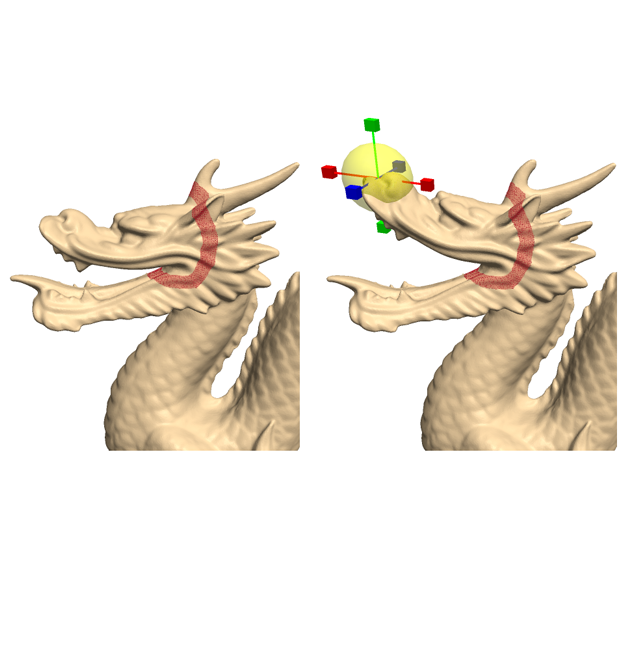 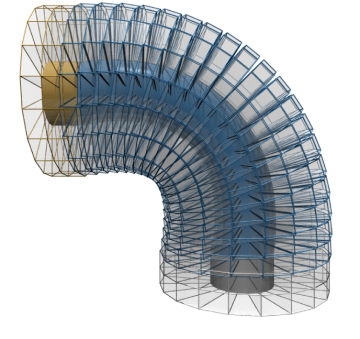 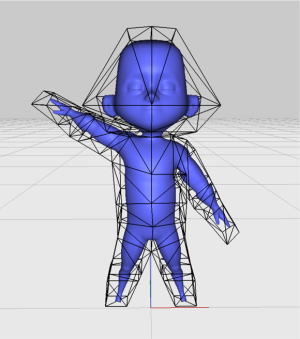 Harmonic coordinates (SIG07)
PriMo (SGP06)
Sorkine et al. (SGP04)
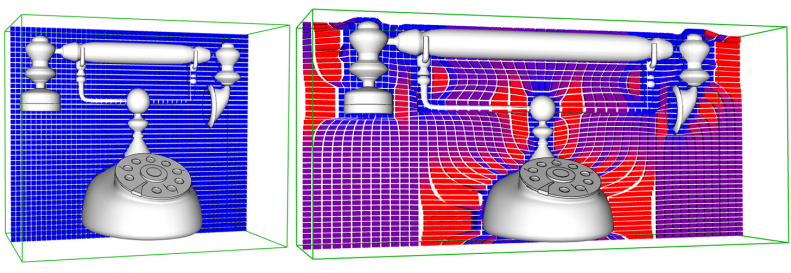 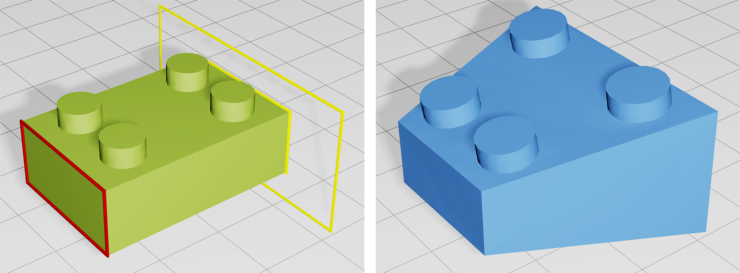 Non-homogeneous Resizing(SIG-ASIA08)
iWIRES (SIG09)
February 11, 2011
Detail-Replicating Shape Stretching
[Speaker Notes: Recent mesh deformations methods that preserve details under simple transformations include:

Laplacian Surface Editing: encoding each vertex relative to its neighbourhood, made it invariant to local transformations
PriMo: embedded inside volumetric prisms, which are joined through non-linear elastic forces
Harmonic: generalize barycentric coordinates inside a cage (from Pixar)

The last two methods allow for stretching operations that preserve structure

Non-homogeneous resizing: compute vulnerability map of mesh on a grid
iWIRES: analysize sharp edges, create wires and relations, use for constrains in mesh deformation methods]
14
Related Work
2D detail preservation
Fang and Hart (SIG07)
Define feature curves on image
Compute curvilinear coordinates around the curves
Deform the regions exactly on the curves
Adapt GraphCut texture synthesis [Kwatra03] to fill missing area
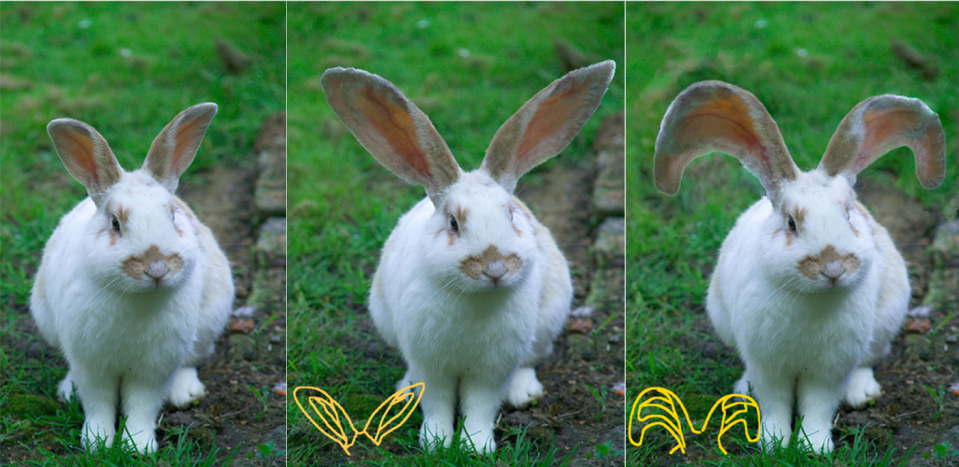 February 11, 2011
Detail-Replicating Shape Stretching
[Speaker Notes: In the 2D, Fang and Hart presented a method that preserves details when stretching and bending]
15
Related Work
Space-deformation and structure preservation
Non-homogeneous resizing of complex shapes (SIGASIA08)
Compute vulnerability map of mesh on a grid
Per-face metric of slippage and normal curvature
Space-deformations are applied with the appropriate weights
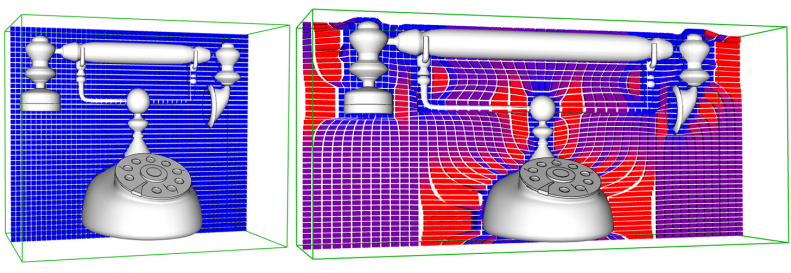 February 11, 2011
Detail-Replicating Shape Stretching
[Speaker Notes: As for space-deformation and structure preservation…]
16
Related Work
Applying surface details
Anisotropic Resizing of Model with Geometric Textures (SPM09)
Extension of “Non-homogeneous resizing”
Scale along grid axis
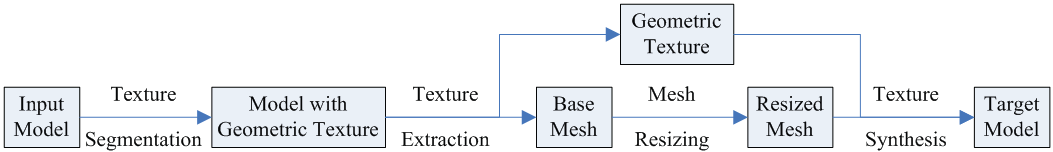 February 11, 2011
Detail-Replicating Shape Stretching
[Speaker Notes: This work reapplies the geometric textures after the structure preserving scaling

(Clustering textured region by adopting a mean shift technique - Descriptor used: vertex coordinates + local principal curvatures)]
17
Related Work
Anisotropic Resizing of Model with Geometric Textures
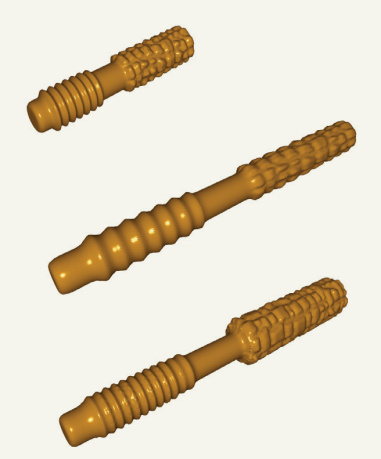 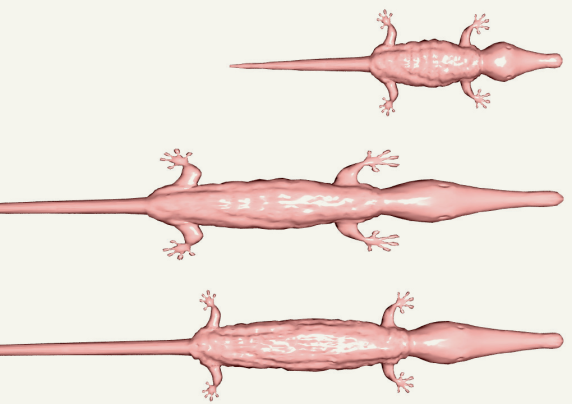 Input
FFD
Chen09
February 11, 2011
Detail-Replicating Shape Stretching
18
Related Work
Anisotropic Resizing of Model with Geometric Textures
Limitations of this method:
Height fields textures only
Require surface resampling
Quality
Efficiency 
Minutes (vs. milliseconds in our method)
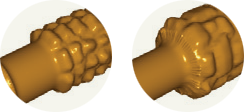 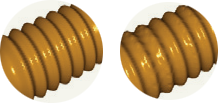 Distorted details
Loss of continuity
February 11, 2011
Detail-Replicating Shape Stretching
19
Outline
Introduction
Problem Description
Related Work
Our Algorithm
Results
Conclusion & Future Work
February 11, 2011
Detail-Replicating Shape Stretching
[Speaker Notes: Next, we go over the steps of our algorithm]
20
Assumptions
We are given a curve skeleton of the shape:
Simple curves describing the topology and overall shape
Skeleton extraction by mesh contraction [Au et al. 08]
Stretching is done only in 1D
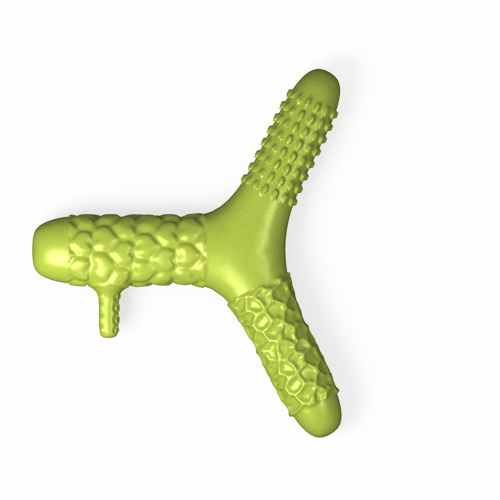 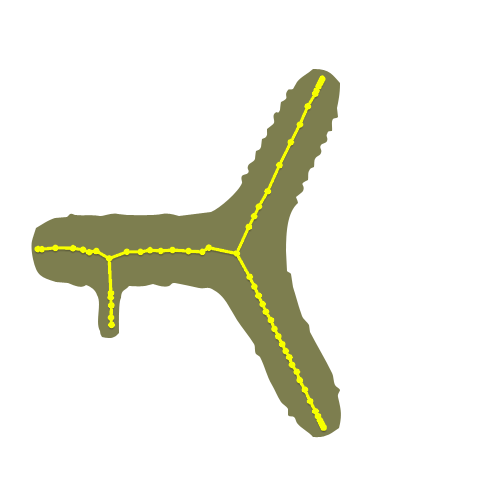 February 11, 2011
Detail-Replicating Shape Stretching
[Speaker Notes: First, assumptions about our input and the type of editing operations]
21
Overview
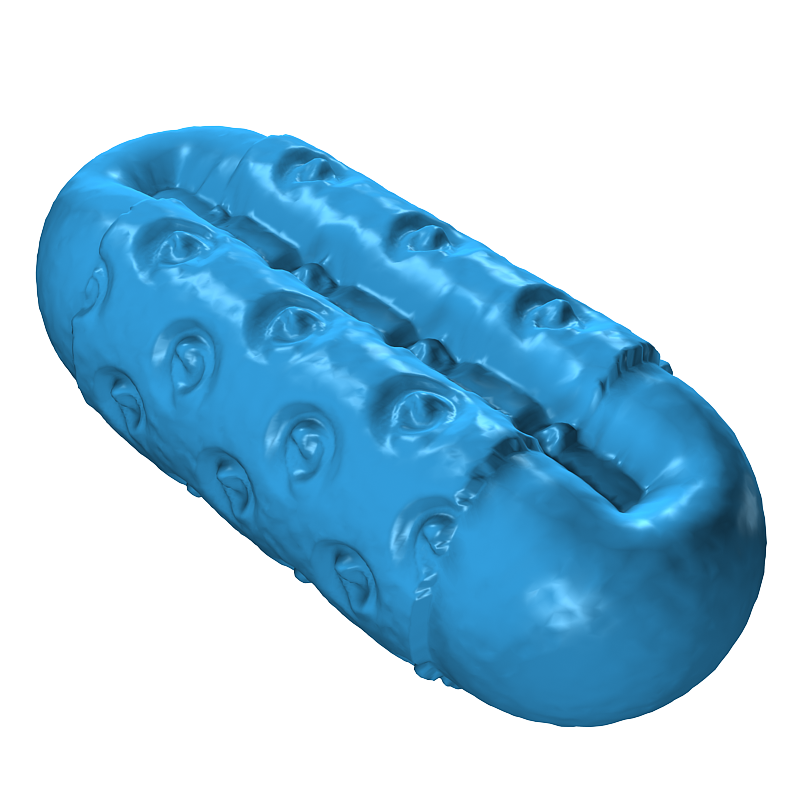 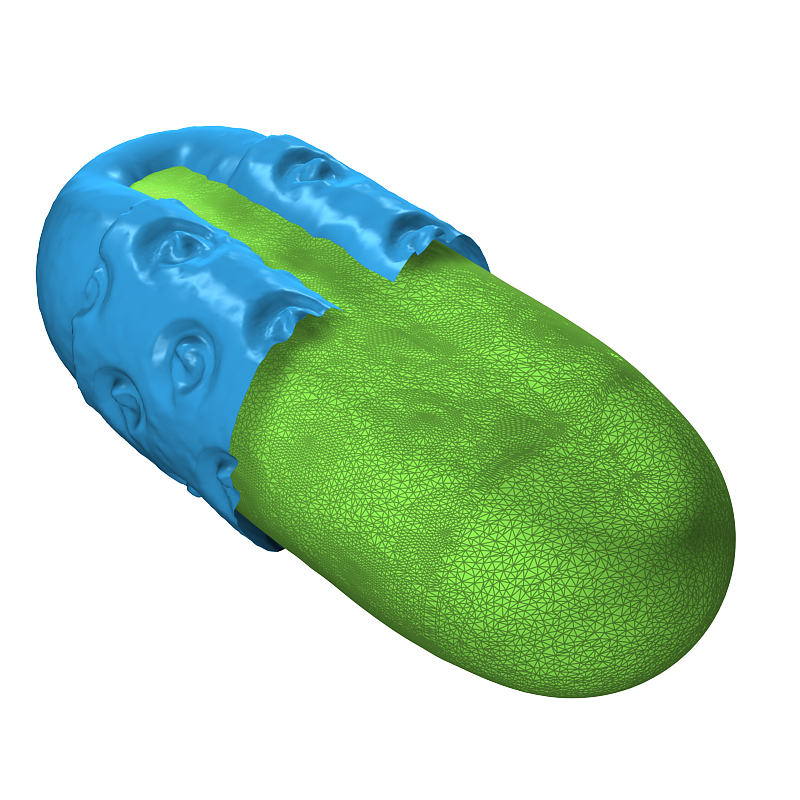 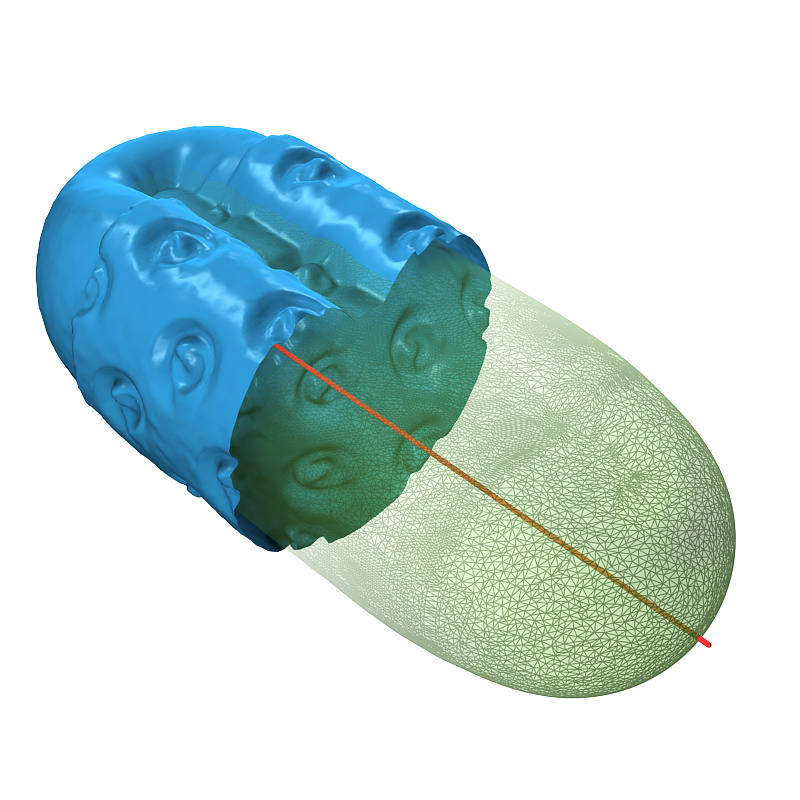 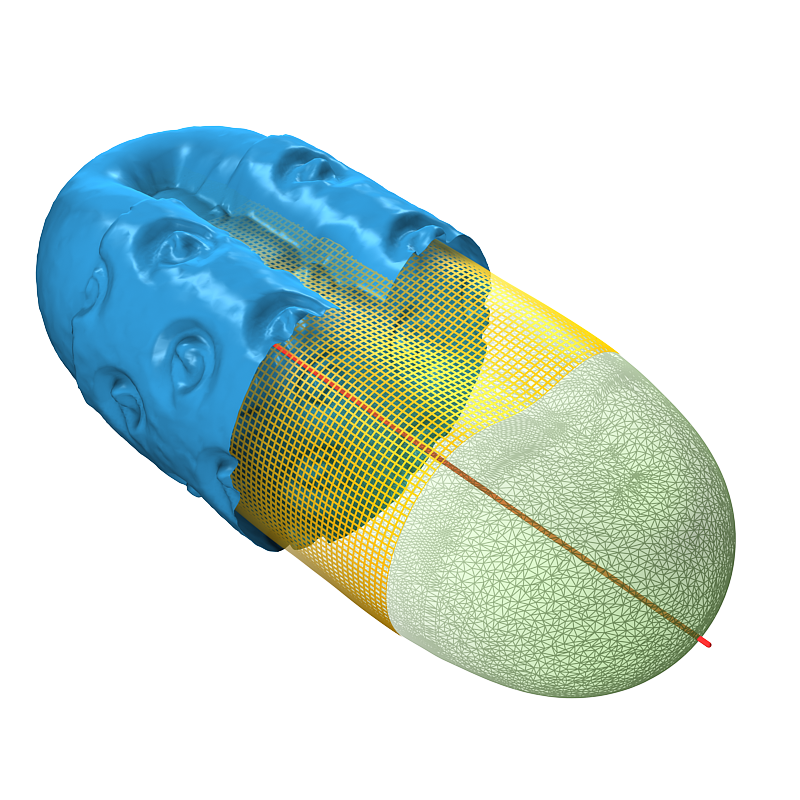 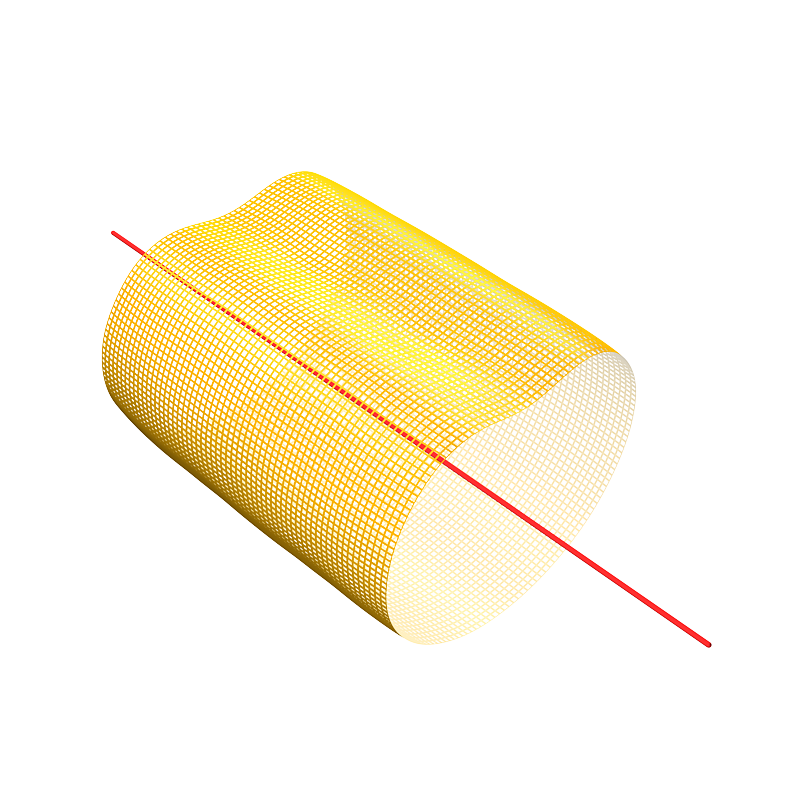 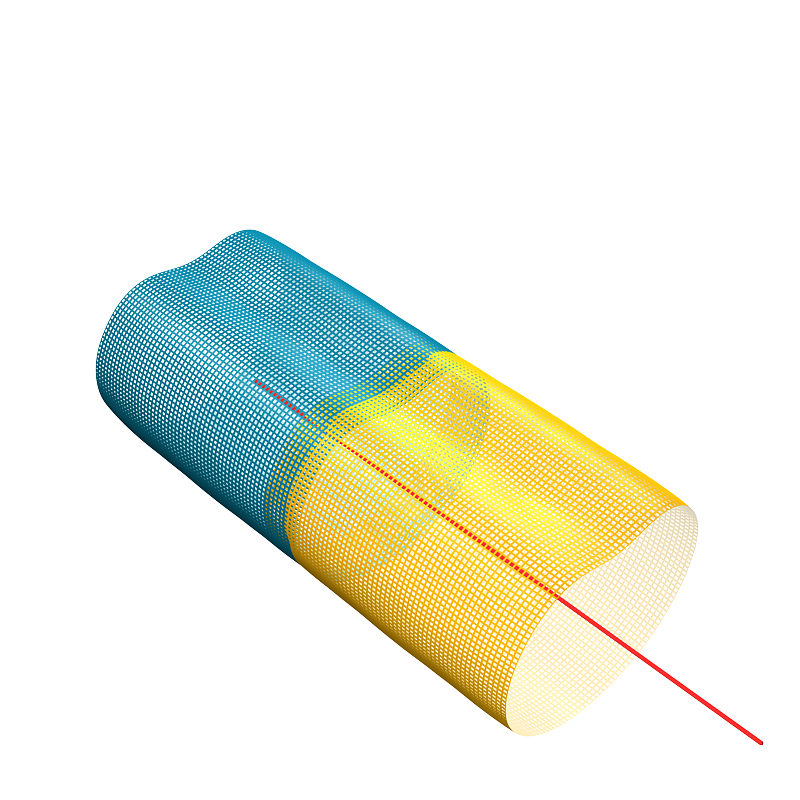 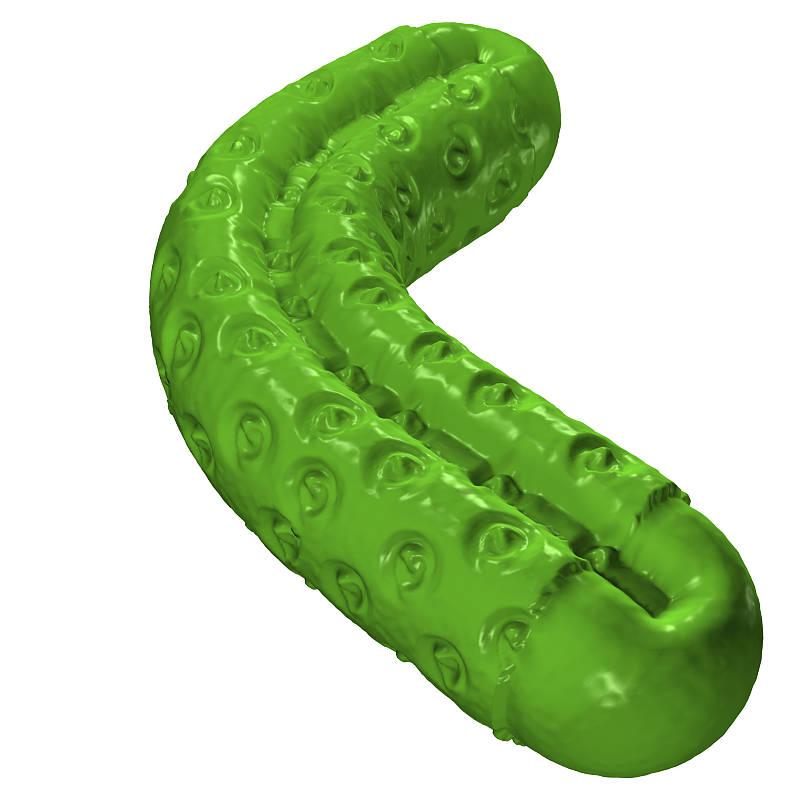 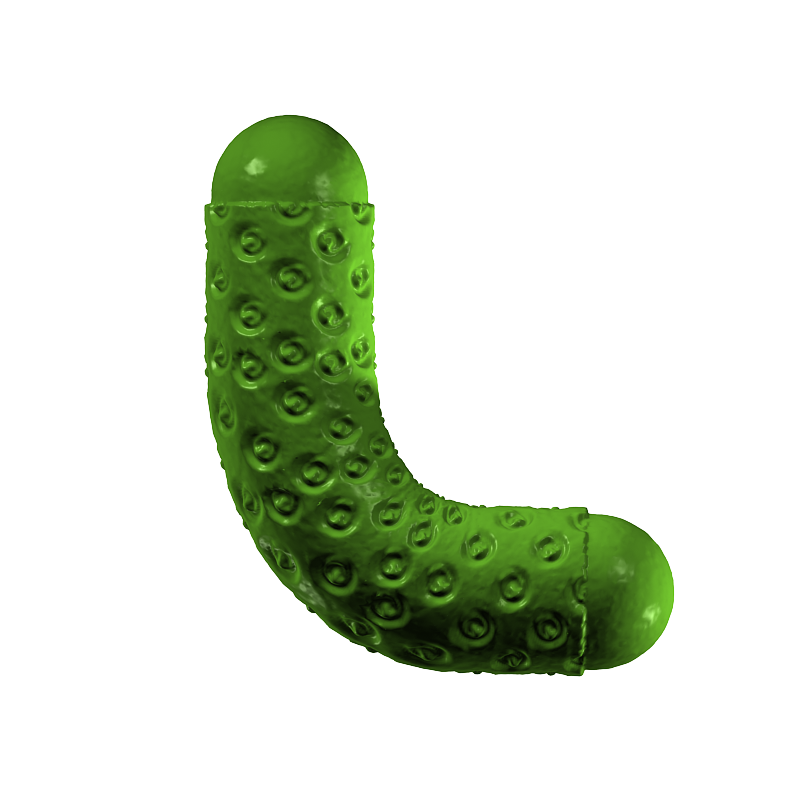 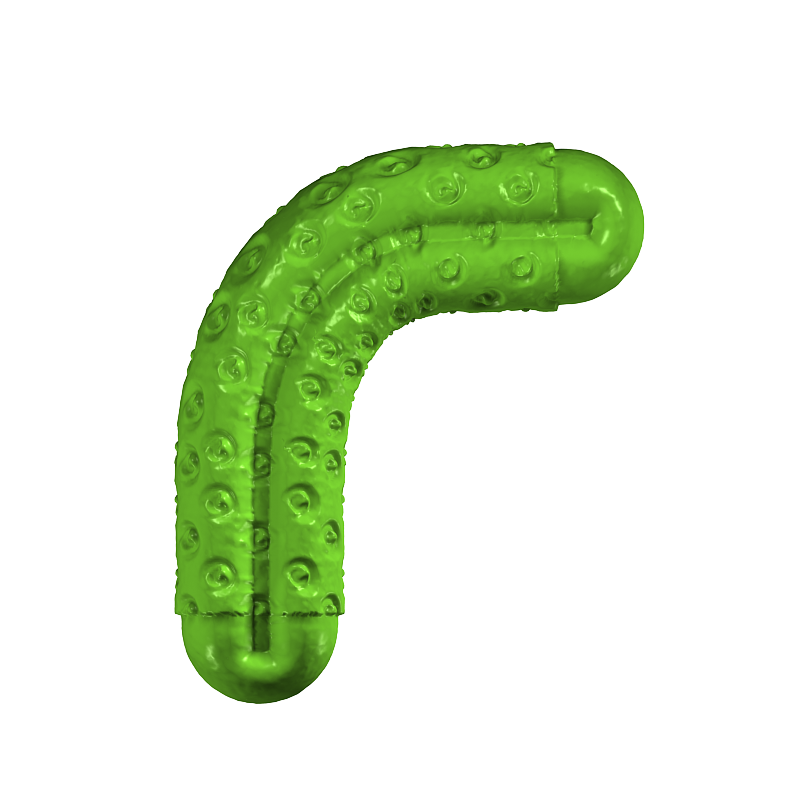 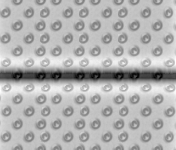 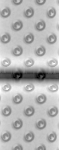 Visual overview
Input
Compute base (smoothing)
Sweep along curve skeleton
Generate grid
Project from and onto grid
Extend along extension curve
Reconstruct geometry
February 11, 2011
Detail-Replicating Shape Stretching
[Speaker Notes: Here we present a visual overview of our algorithim]
22
Overview
Algorithm steps
We perform detail replication during 1D stretching with the following steps:
Approximate details as a 2D image I
Synthesize Iʹ - a user specified extension of I
Construct geometry following Iʹ
Combine into a single surface
February 11, 2011
Detail-Replicating Shape Stretching
[Speaker Notes: Formally,]
23
Base Extraction
Details = difference between the input mesh and the ‘base mesh’
Base = smoothing high frequency details
Mean curvature flow [Desburn99]
Step size  λdt  is user specified
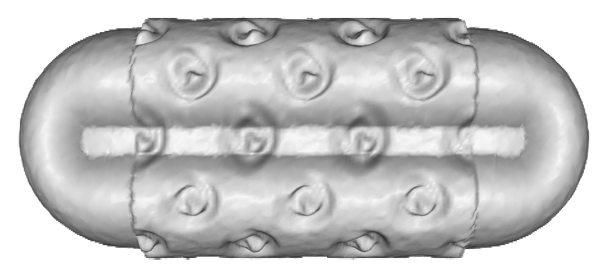 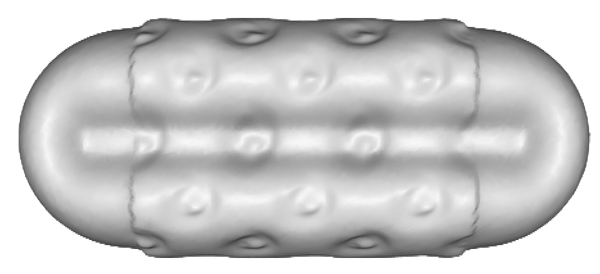 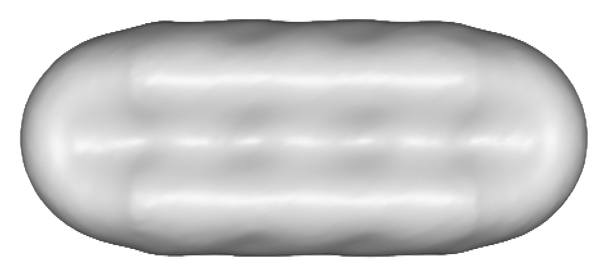 February 11, 2011
Detail-Replicating Shape Stretching
[Speaker Notes: Now we look into each step in more details:]
24
Grid Construction
Grid approximates the shape of the base mesh
Project grid onto source
approximate height map image
Map surface to a regular grid
Projecting base vertices onto grid cells
Reconstruction: cells reference frame



Limitation: parts with topology similar to a cylinder
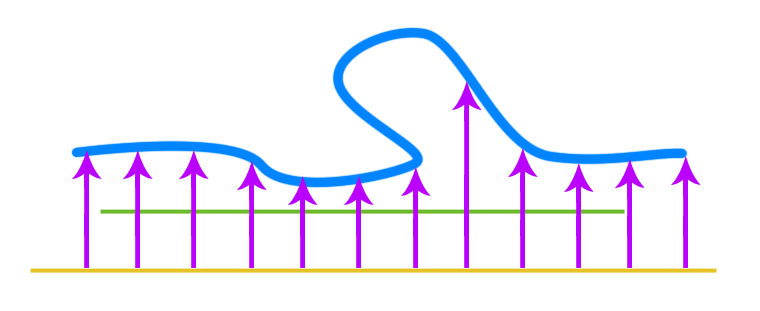 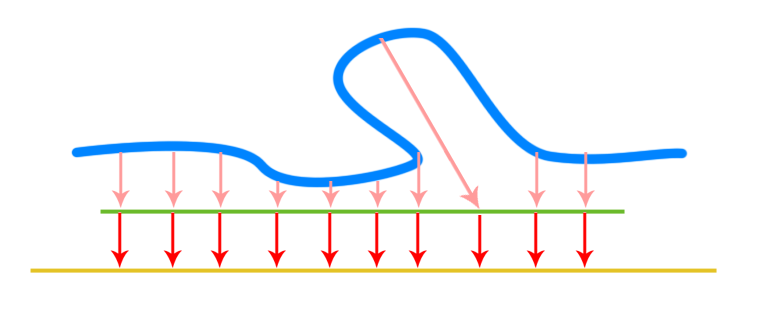 February 11, 2011
Detail-Replicating Shape Stretching
25
Grid Construction
Grid resolution  h  depends on texture
Detailed textures require higher resolution
h =
70
140
512
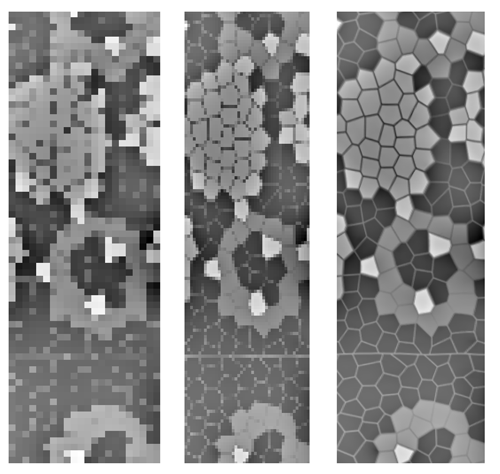 Grid range
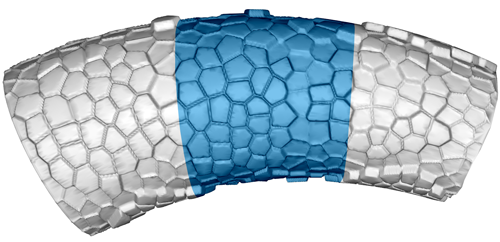 February 11, 2011
Detail-Replicating Shape Stretching
26
Texture Representation
Encoding the details
Project base vertices onto grid
Encode source vertex position based on grid cell
Handle more complex details
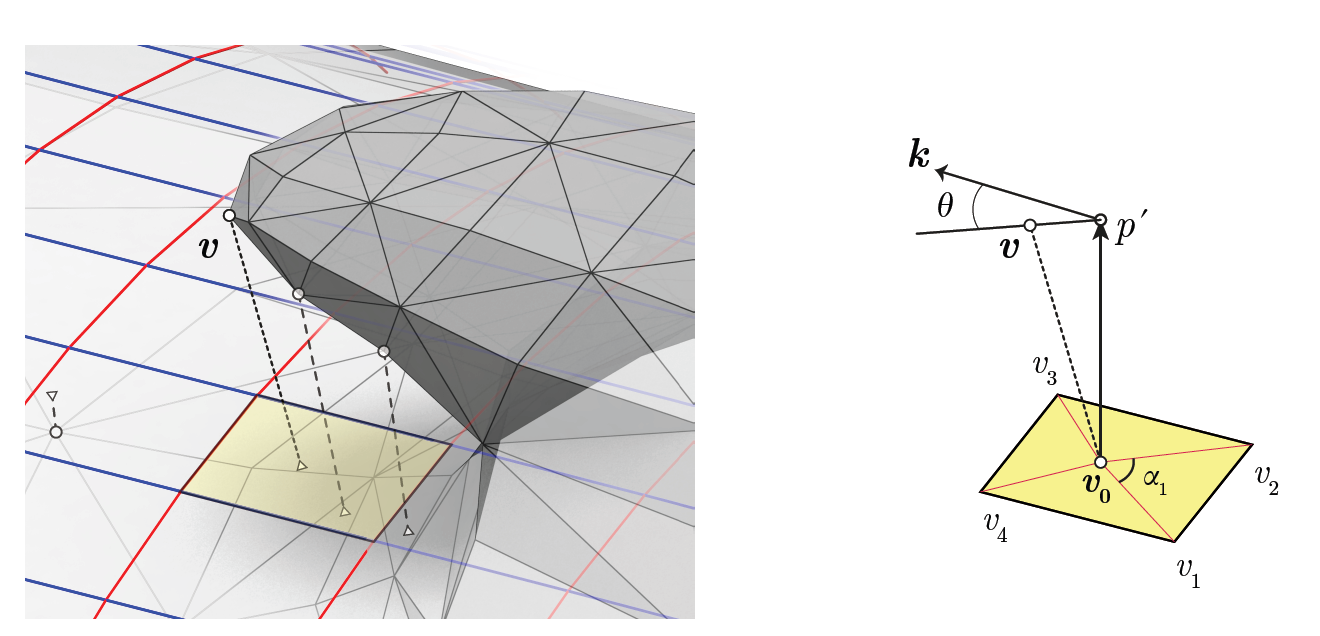 February 11, 2011
Detail-Replicating Shape Stretching
27
Synthesizing Extensions
The user draws a curve E
Project 2D path onto plane passing through start of selected region
Plane is then aligned with skeleton
Length of  E  signifies amount of extension
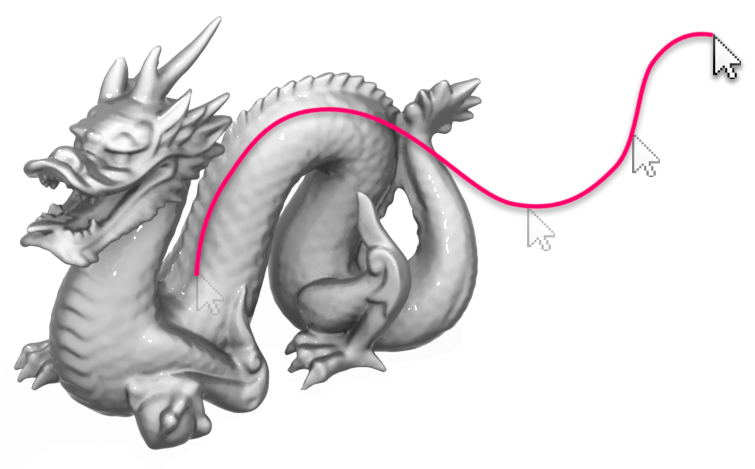 February 11, 2011
Detail-Replicating Shape Stretching
28
Synthesizing Extensions
Patch based texture synthesis
Along one direction
Simply tile with an overlap b pixels
 b  depends on the texture
Find best cut in the overlap
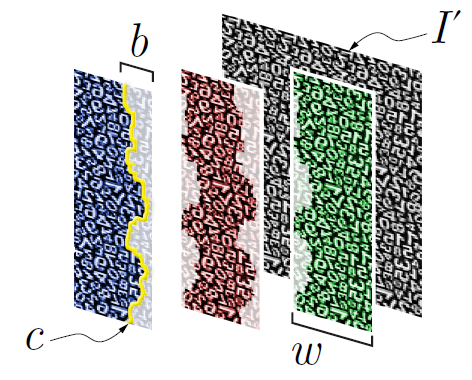 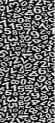 Input
February 11, 2011
Detail-Replicating Shape Stretching
29
Geometry Reconstruction
Extend the grid to fit the curve E
Combine with source mesh
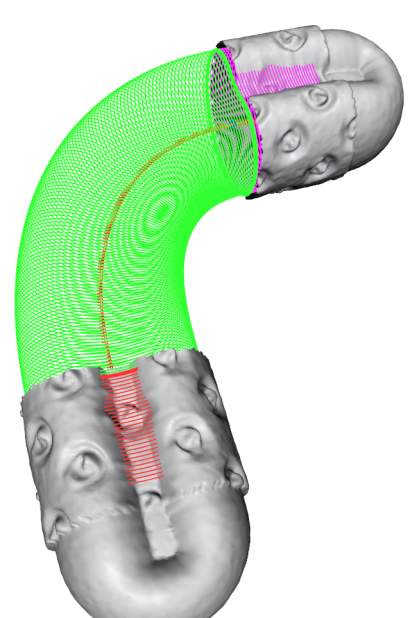 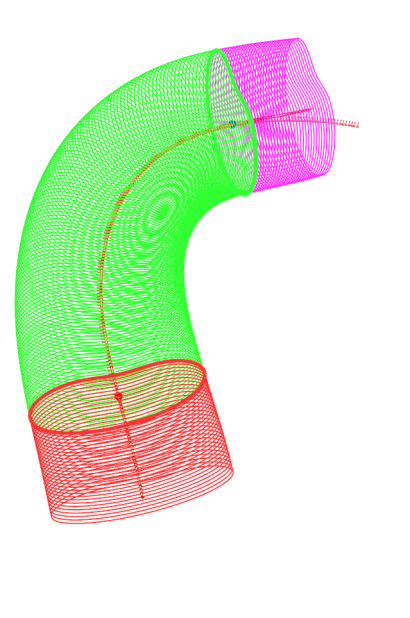 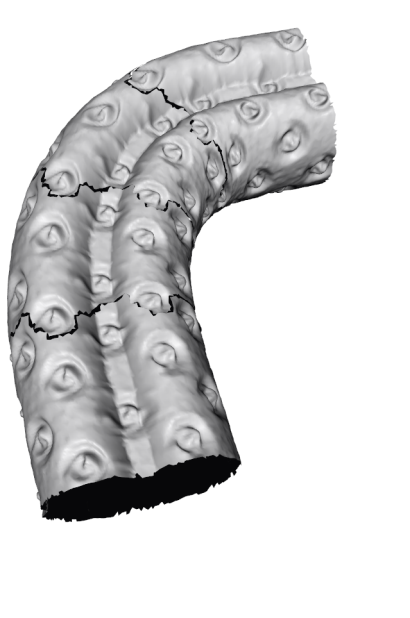 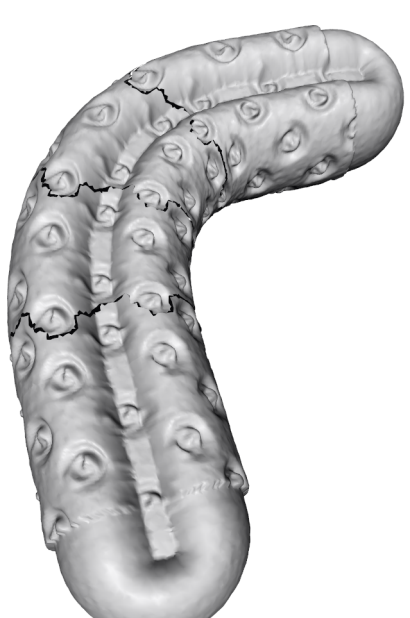 February 11, 2011
Detail-Replicating Shape Stretching
30
Geometry Reconstruction
Cross-sections of extended grid part
Interpolation
Match the source
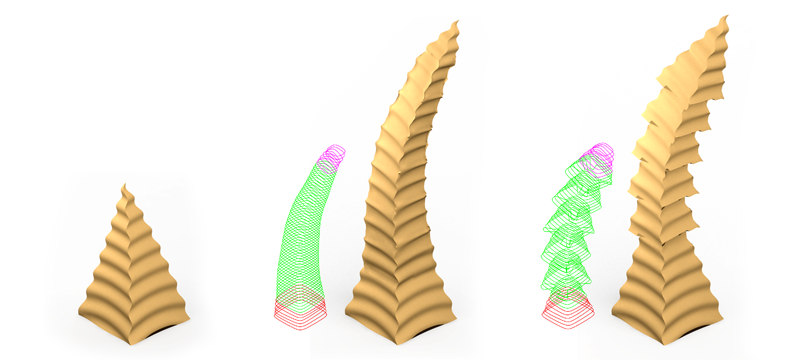 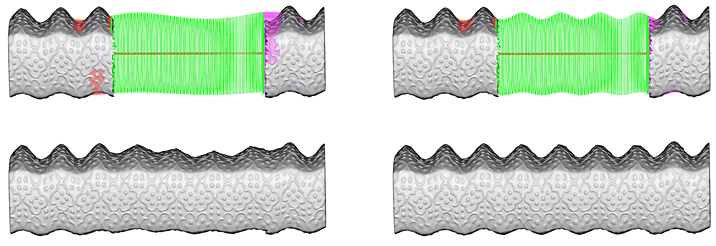 Interpolate
Interpolate
Tile
Tile
February 11, 2011
Detail-Replicating Shape Stretching
31
Stitching Patches
Fill discontinuity between reconstructed patches
Avoid creating any visible artifacts
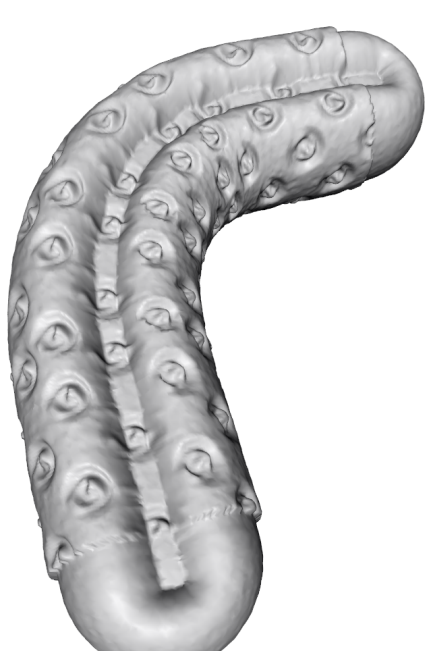 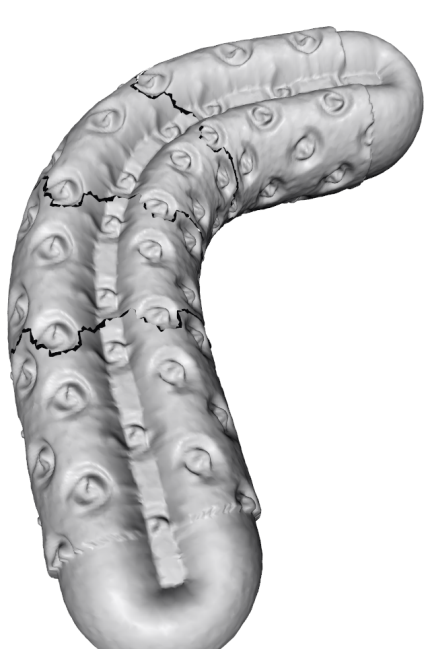 stitching
February 11, 2011
Detail-Replicating Shape Stretching
32
Stitching Patches
Surface reconstruction is a overkill
We simply stitch the boundaries between adjacent patches
Greedy method, minimum edge lengths
Try to avoid self-intersections


Limitation: no guarantee that the end result is 2-manifold
February 11, 2011
Detail-Replicating Shape Stretching
33
Stitching Patches
illustrations
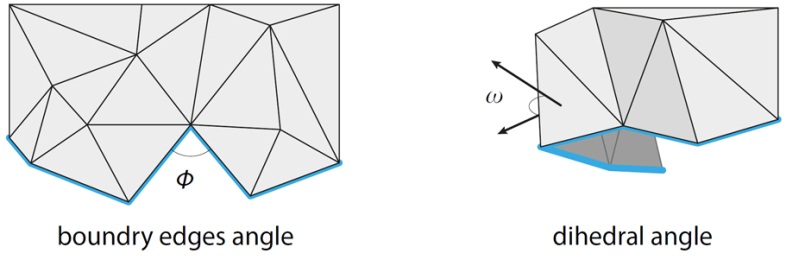 Per-boundary conditions
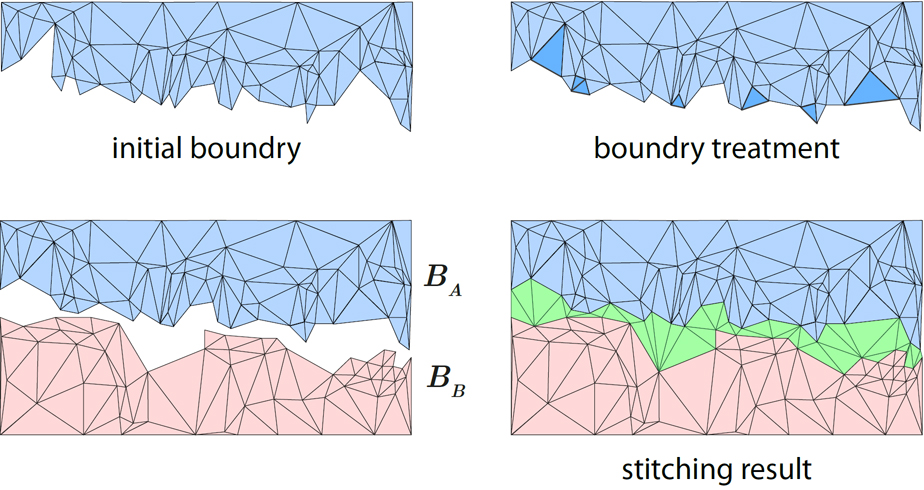 February 11, 2011
Detail-Replicating Shape Stretching
34
Adding Variation*
Optional step
To avoid a repetitive look we can add variation on the grid’s cross-sections
More suited for organic shapes
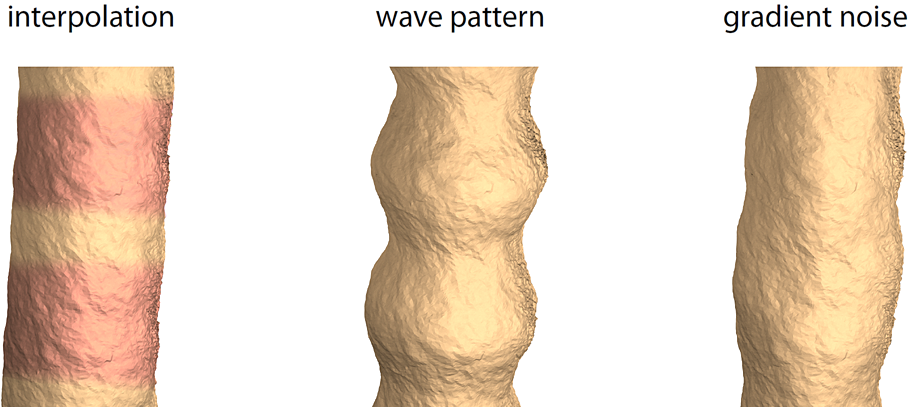 February 11, 2011
Detail-Replicating Shape Stretching
35
Parameters
User specified parameters
Depending on the texture
λdt 	Amount of smoothing
h 	Grid resolution
b 	Overlap between patches
Flexible (high, med, low)

Future work: automate some paramaters
February 11, 2011
Detail-Replicating Shape Stretching
36
Outline
Introduction
Problem Description
Related Work
Our Algorithm
Results
Conclusion & Future Work
February 11, 2011
Detail-Replicating Shape Stretching
37
Results
Implementation
Using C++ and OpenGL
Qt for GUI
3.0 GHz AMD Phenom II – quad core
February 11, 2011
Detail-Replicating Shape Stretching
38
Results
Stanford Dragon
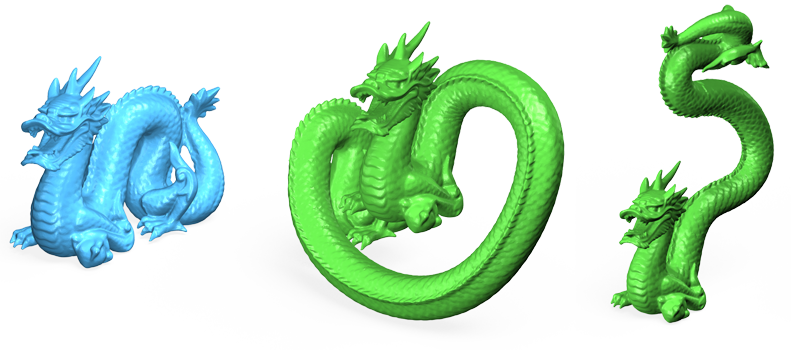 2.19 seconds
1647 vertices
February 11, 2011
Detail-Replicating Shape Stretching
39
Results
Dragons and Dino
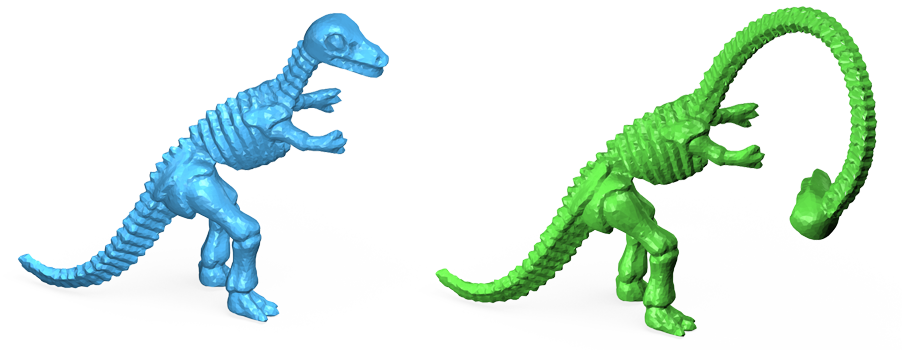 0.62 s
301 vertices
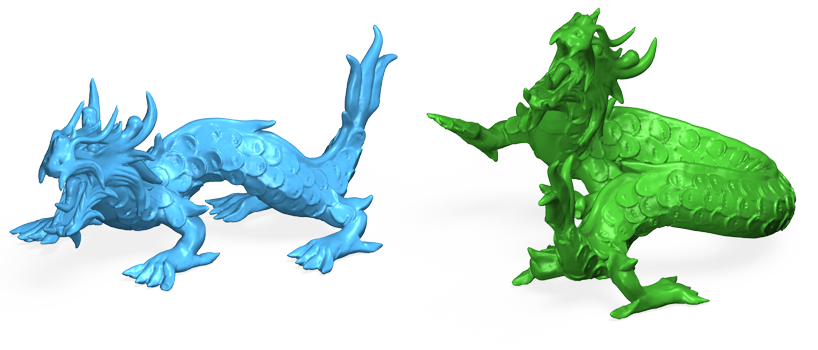 1.82 s
3032 vertices
February 11, 2011
Detail-Replicating Shape Stretching
40
Results
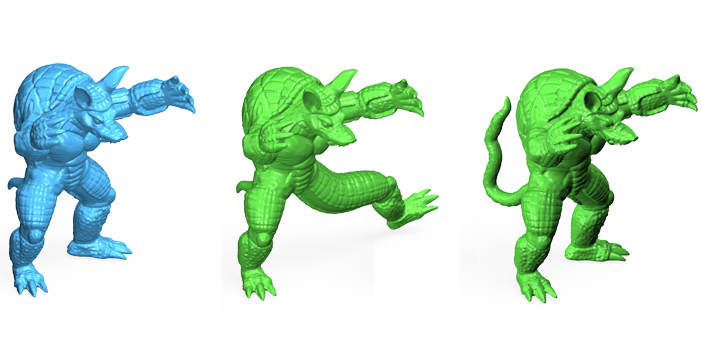 1.67 s
1549 vertices
February 11, 2011
Detail-Replicating Shape Stretching
41
Results
Knot
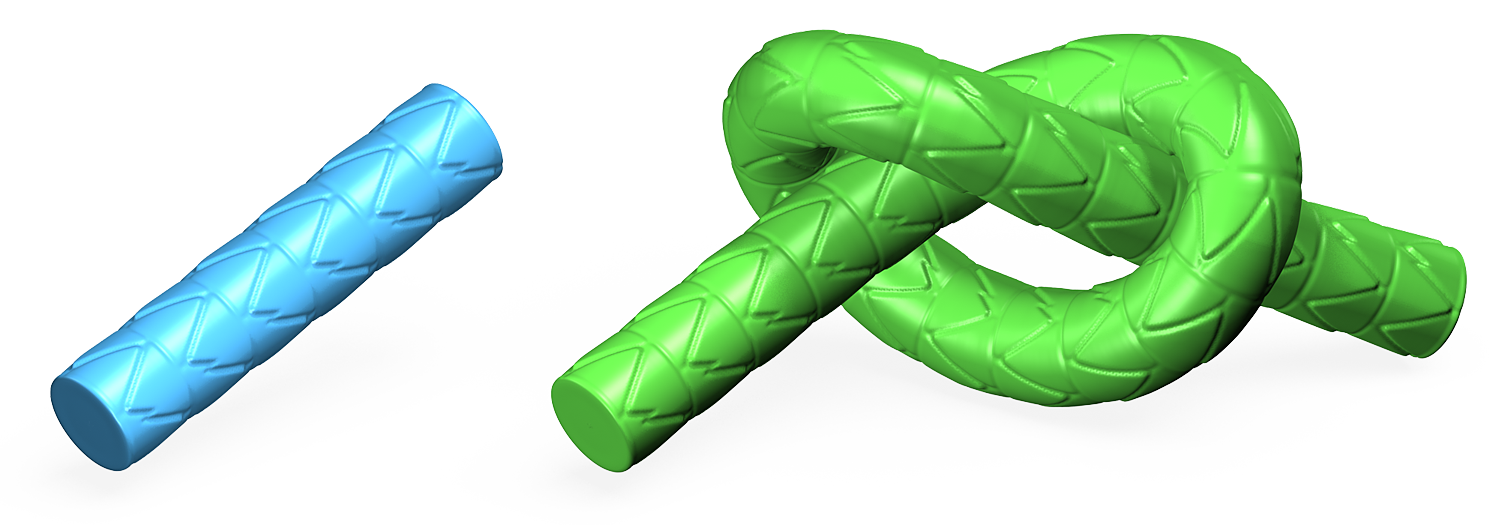 3.83 s
9380 vertices
February 11, 2011
Detail-Replicating Shape Stretching
42
Results
Twisted pattern and Handles
1.13 s
5529 vertices
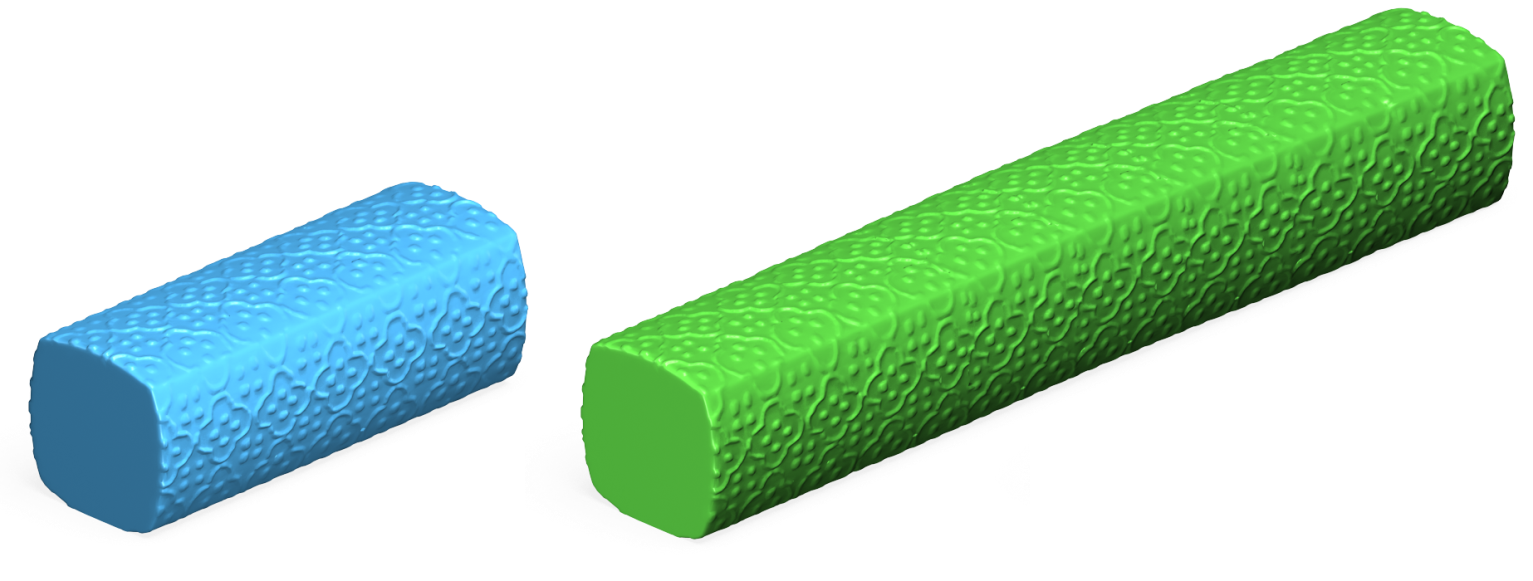 3.39 s
15272 vertices
February 11, 2011
Detail-Replicating Shape Stretching
43
Results
Necklace
4.6 s
3291 vertices (result 80000)
February 11, 2011
Detail-Replicating Shape Stretching
44
Limitations
Curve skeletons suitable for 1D stretching
Spheres, sheets
Texture synthesis failure cases
Grid approximations = distortions
Accuracy vs. speed
Stitching process is very simple
Sometimes small artifacts appear on the seam area
February 11, 2011
Detail-Replicating Shape Stretching
45
Limitations
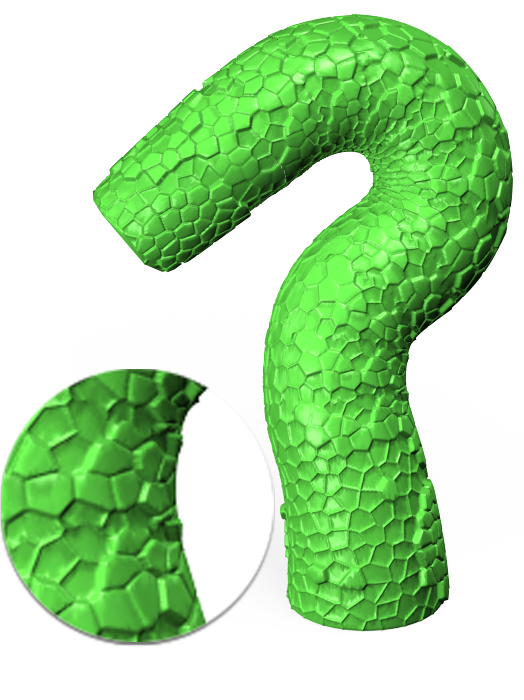 Sharp features


Future work: analysis during texture synthesis
February 11, 2011
Detail-Replicating Shape Stretching
46
Limitations
Approximations of smooth details
Complex base (handle)
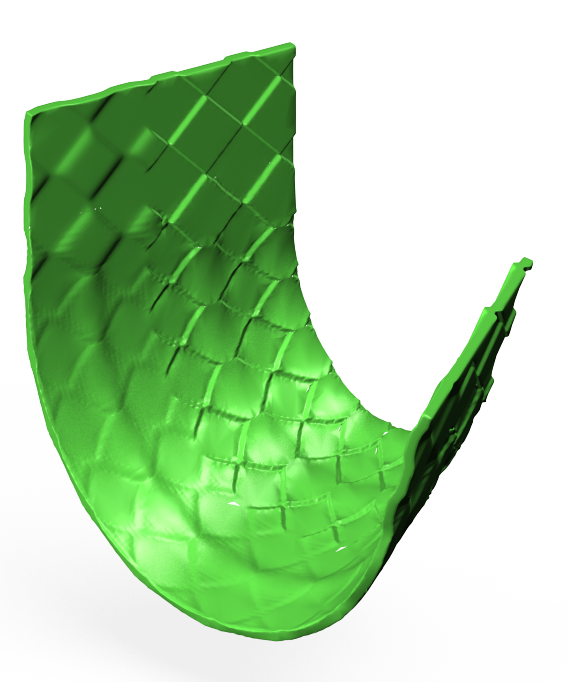 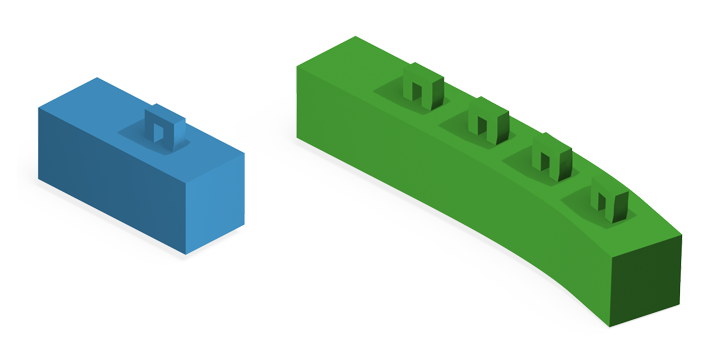 February 11, 2011
Detail-Replicating Shape Stretching
47
Outline
Introduction
Problem Description
Related Work
Our Algorithm
Results
Conclusion & Future Work
February 11, 2011
Detail-Replicating Shape Stretching
48
Conclusion
In this thesis
Presented an intuitive mesh editing tool 
1D stretching
Based on replicating details from the source mesh
Separating large from small details
With grid
Visually pleasing results, efficient and interactive

This work is a step to a more general ‘detail aware’ shape stretching method
February 11, 2011
Detail-Replicating Shape Stretching
49
Future Work
Avoid user selection
Analyzing the different details on the surface and segmenting them
Automate some of the parameters (statistically)
General grids
Spheres, sheets, patches with arbitrary boundaries
Incorporate symmetry relation between parts
Robust boundary stitching
Integrate with other deformation methods
February 11, 2011
Detail-Replicating Shape Stretching
50
Acknowledgments
Thanks to
Dr. Richard Zhang & members of the supervisory committee
Fellow students at the GrUVi lab
Sponsoring agency (MOHE)
February 11, 2011
Detail-Replicating Shape Stretching
51
Detail-Replicating Shape Stretching
Thank you for listening
Questions?
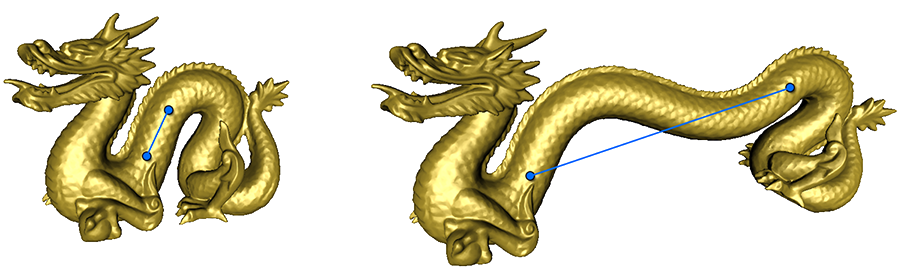 Source code & video available at:
http://code.google.com/p/extend-mesh/
February 11, 2011
Detail-Replicating Shape Stretching
52
Appendix
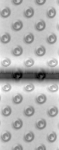 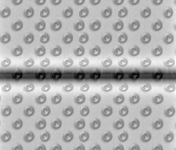 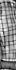 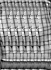 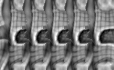 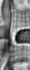 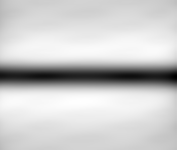 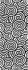 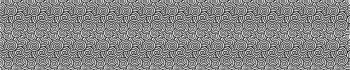 February 11, 2011
Detail-Replicating Shape Stretching
53
Appendix
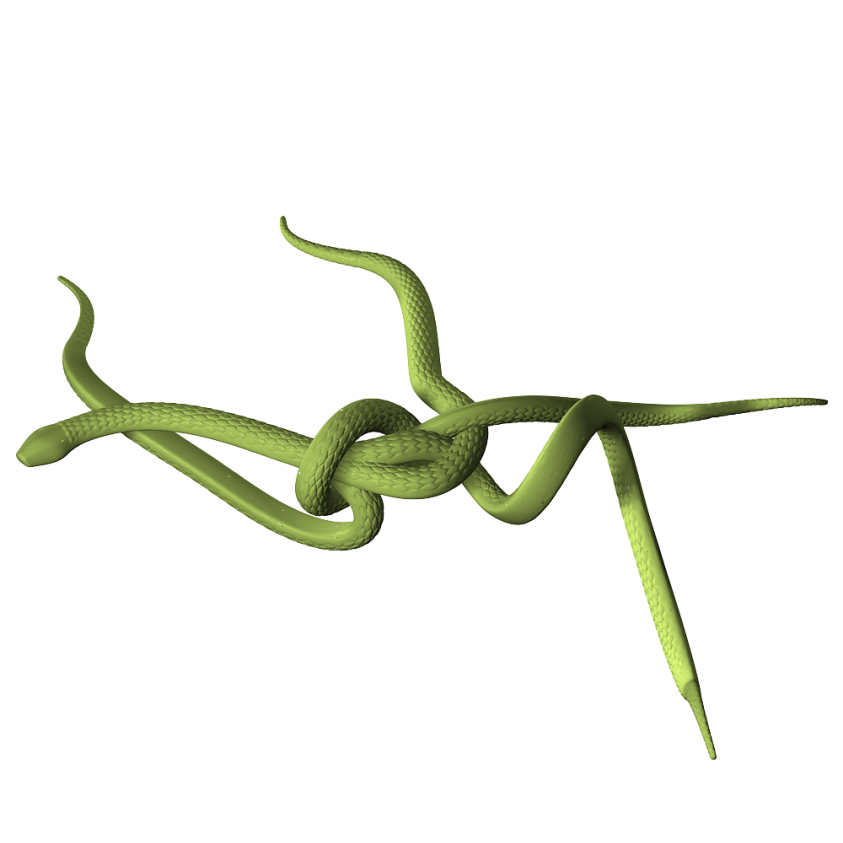 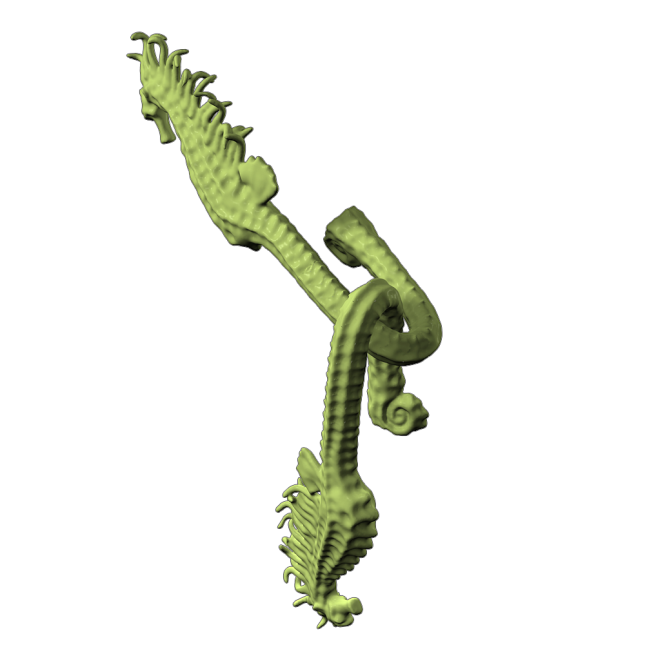 February 11, 2011
Detail-Replicating Shape Stretching
54
Appendix
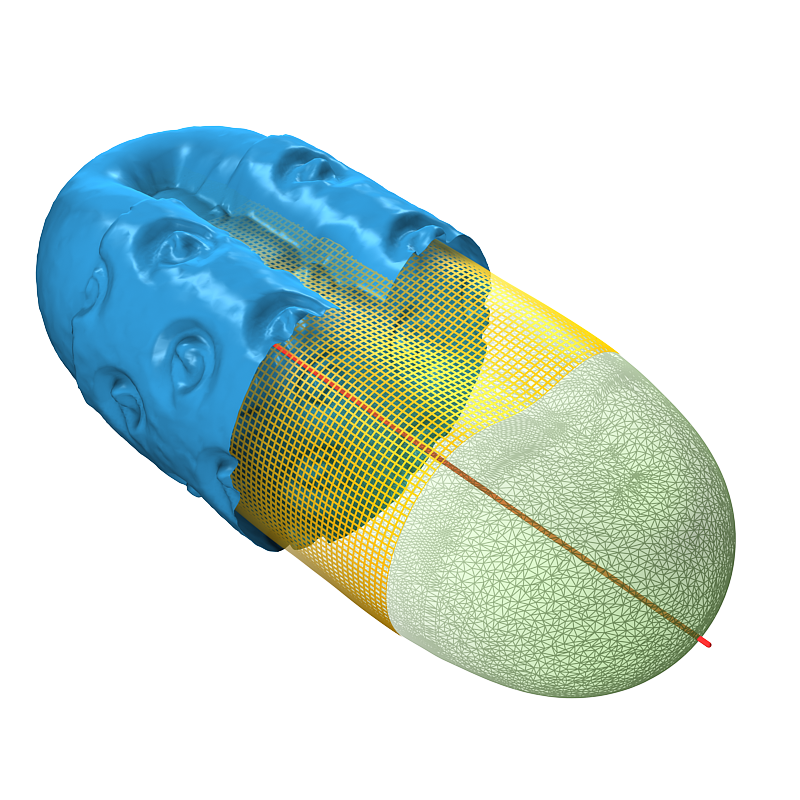 February 11, 2011
Detail-Replicating Shape Stretching